Cerebral Vascular Anatomy
Aortic arch and branches
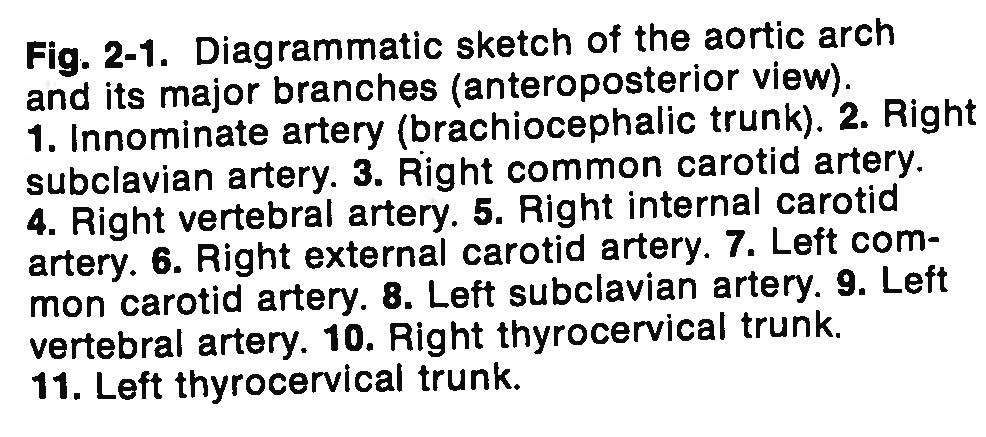 CTA of Carotid
Aortic Arch Normal Variants
Origin of Vertebral Artery


Right common or Internal Carotid Artery

Directly from Aortic Arch

From Subclavian Distal to Thyrocervical Trunk
MRA: External/Common Carotid
The carotid sheath is sharply opened from the region of the carotid artery bifurcation to the angle of the mandible and the nervous structures are sequentially identified: 1-sternocleidomastoid muscle, 2- posterior belly of digastric muscle, 3- hypoglossal n., 4- external carotid artery, 5- internal carotid artery, 6- internal jugular vein.
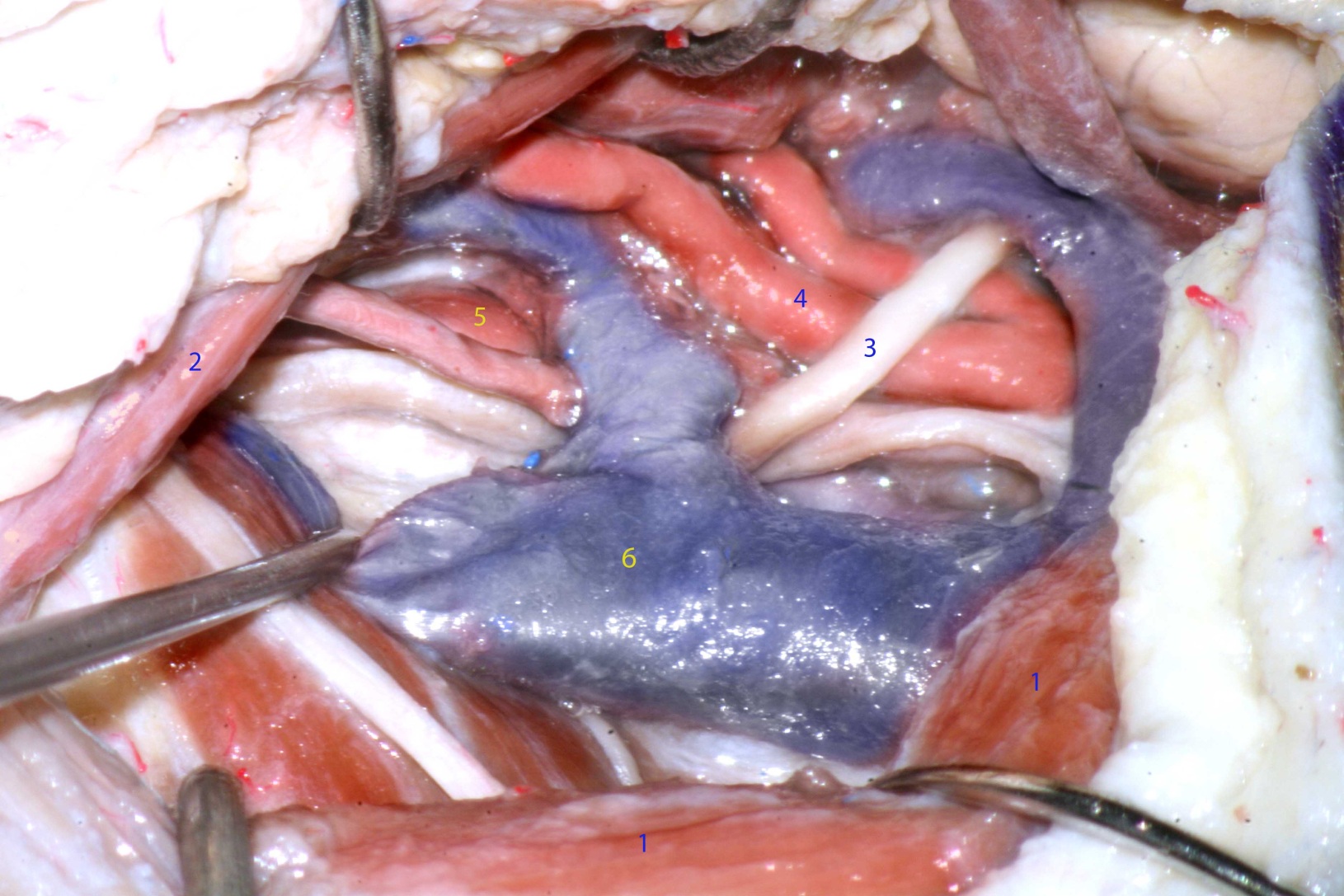 The internal jugular vein has been retracted anteriorly and the carotid bifurcation visualized. 1- transverse process of C1, 2- internal carotid artery, 3- external carotid artery, 4- hypoglossal n., 5- vagus n., 6- occipital artery, 7- spinal accessory n., 8- internal jugular vein.
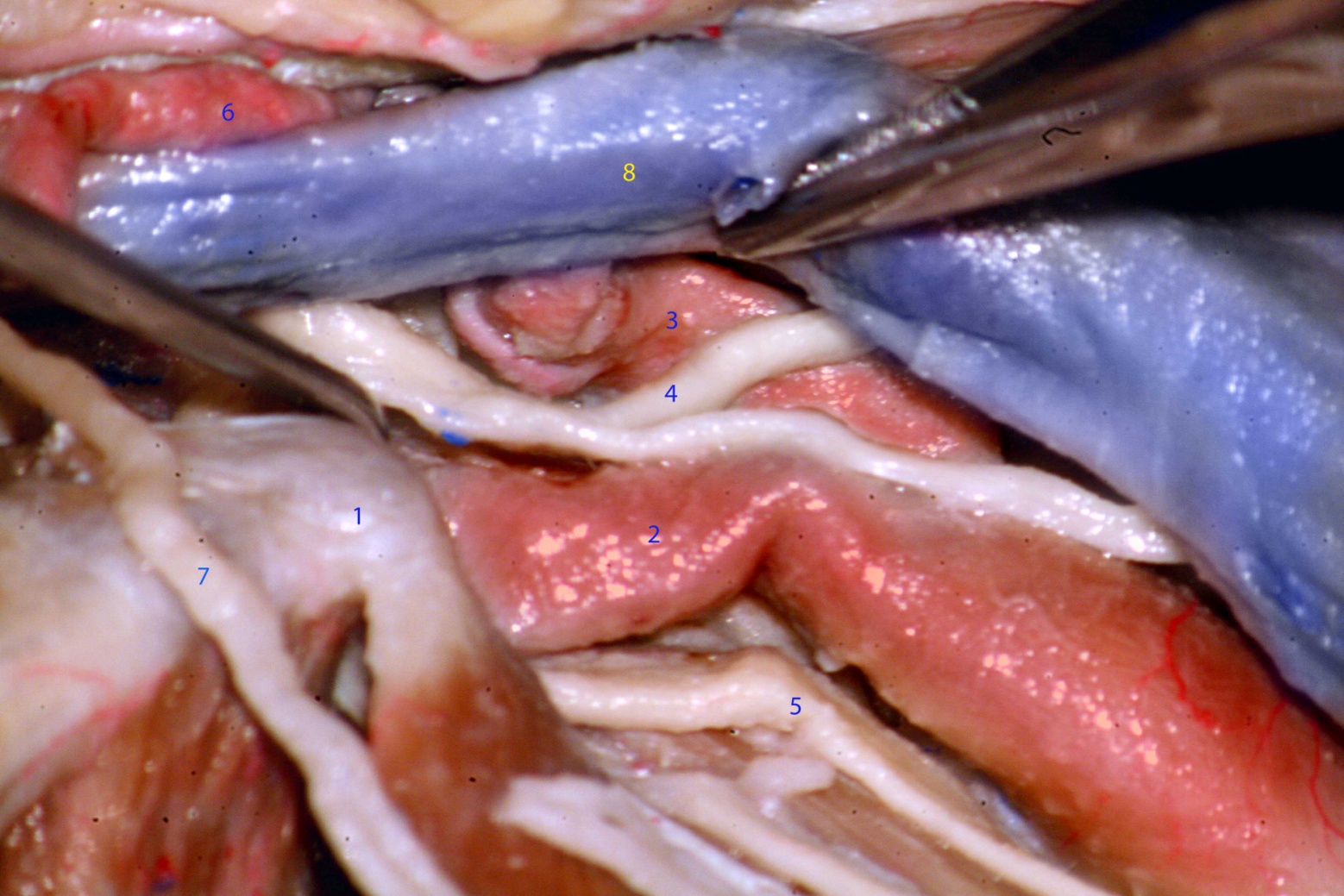 External carotid artery
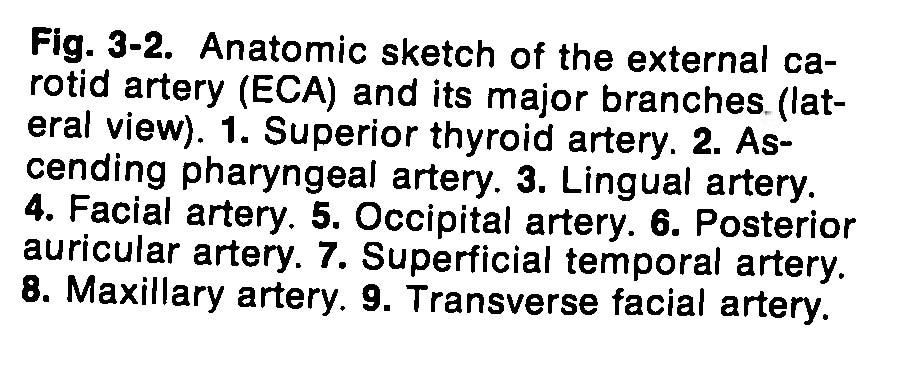 Figure of External Carotid Artery
Angiogram: External Carotid Lateral View
External Carotid Artery
Branches of the Maxillary Artery
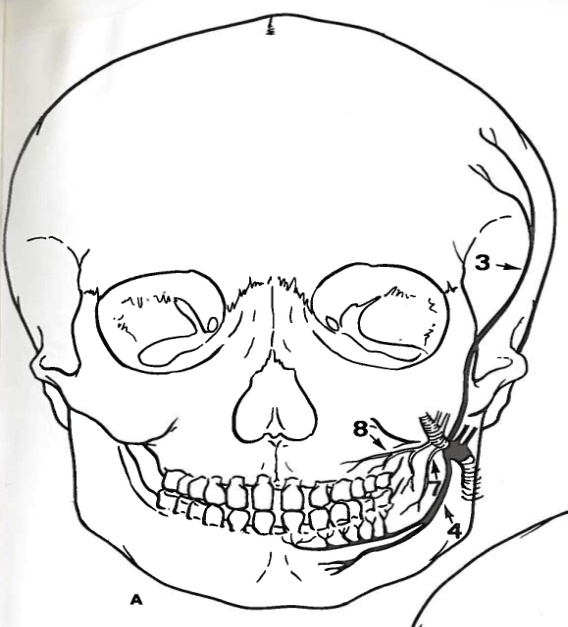 Fig. 3-3 Anatomic sketch of the first and second portions of the maxillary artery. The first, or mandibular portion, is indicated by solid lines and the second, or pterygoid portion, is indicated by open lines. A. Anteroposterior view. B. Lateral view. 1. Deep aricular artery. 2. Anterior tympanic artery. 3. Middle meningeal artery. 4. Inferior alveolar artery. 5. Posterior deep temporal artery. 6. Anterior deep temporal artery. 7. Masseteric artery. 8. Bucinator Artery. 9. Accessory meningeal artery.
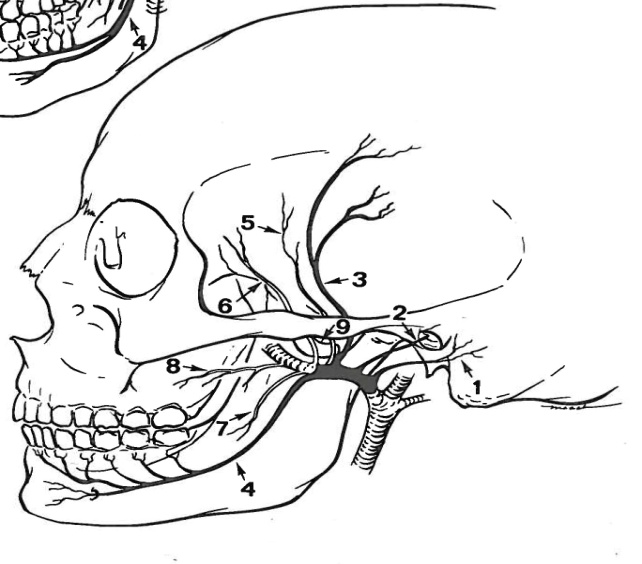 Figure of Maxillary Artery
External Carotid Artery
Branches of Distal Maxillary Artery
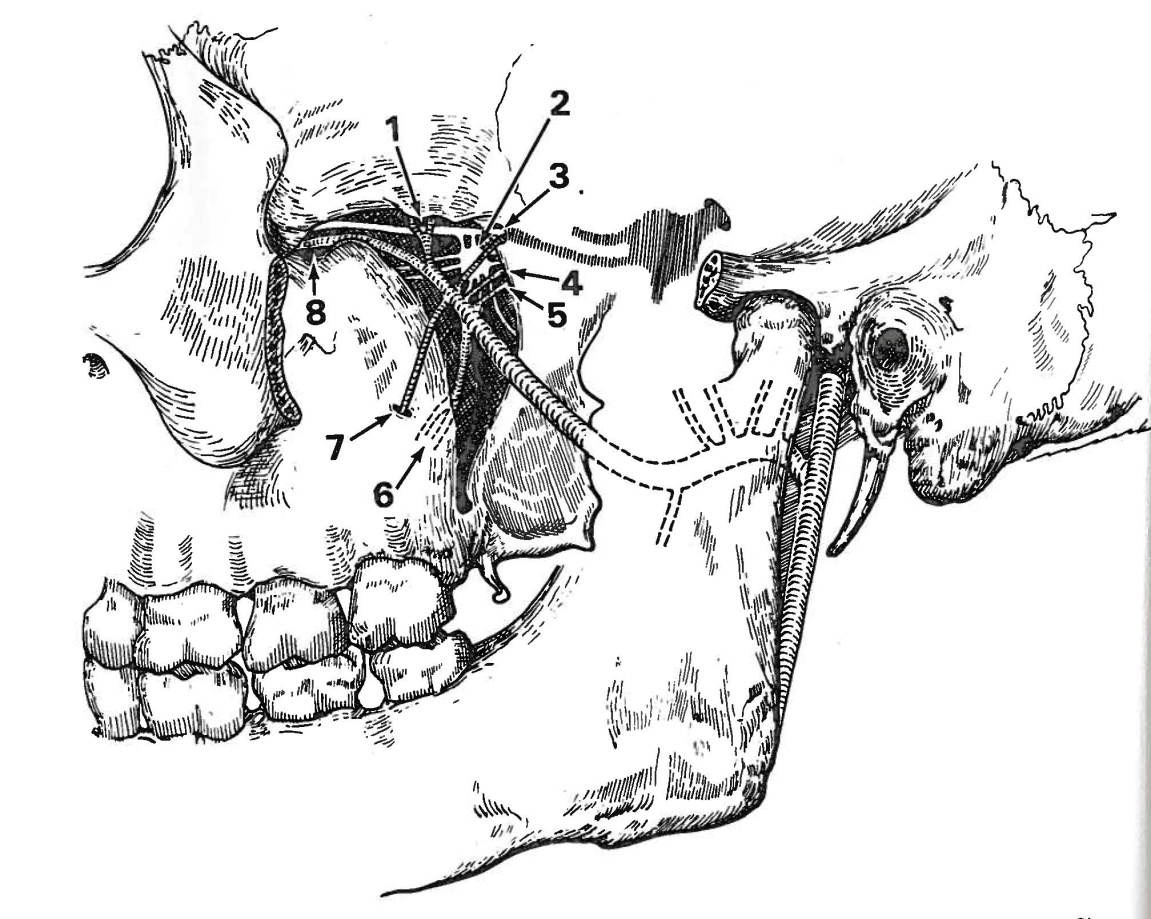 Fig. 3-4. Diagrammatic sketch of the distal maxillary artery as it braches within the pterygopalatine fossa. 1. Sphenopalatine artery. 2. Sphenopalatine ganglion. 3. Maxillary nerve (V2) and the artery of the foramen rotundum. 4. Vidian artery. 5. Pharyngeal artery. 6. Descending palatine artery. 7. Posterior superior alveolar artery. 8. Infraorbital artery.
Internal Carotid Artery
Cervical and Distal Component
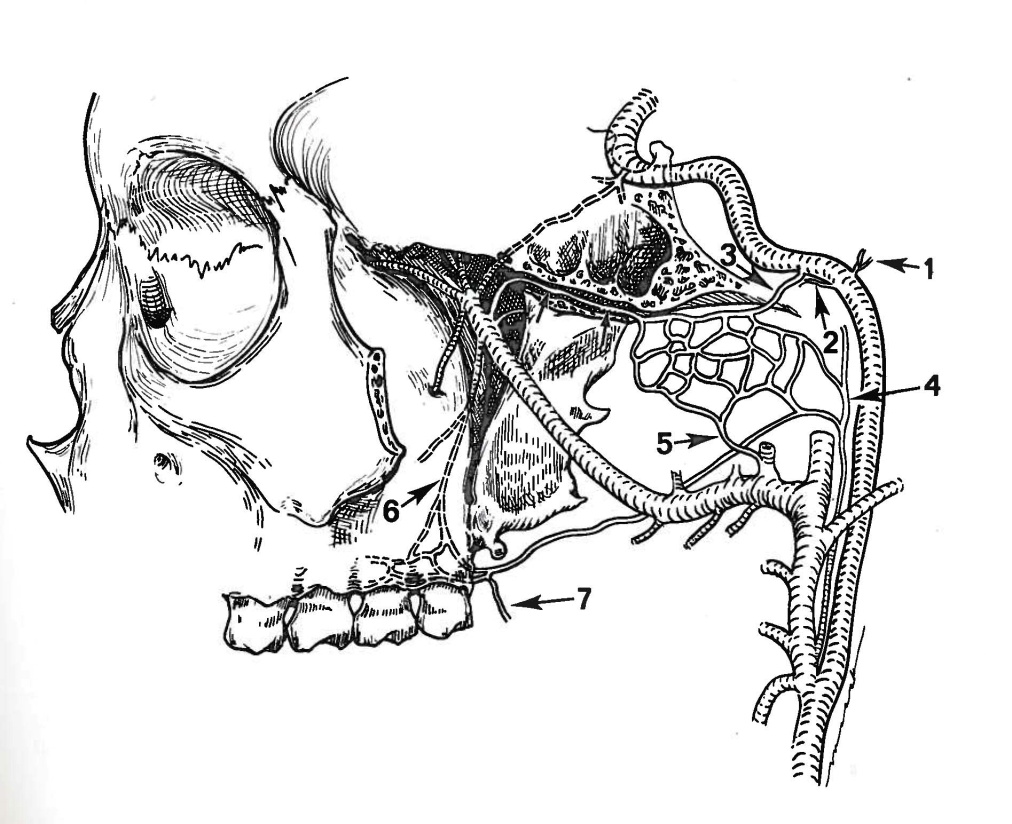 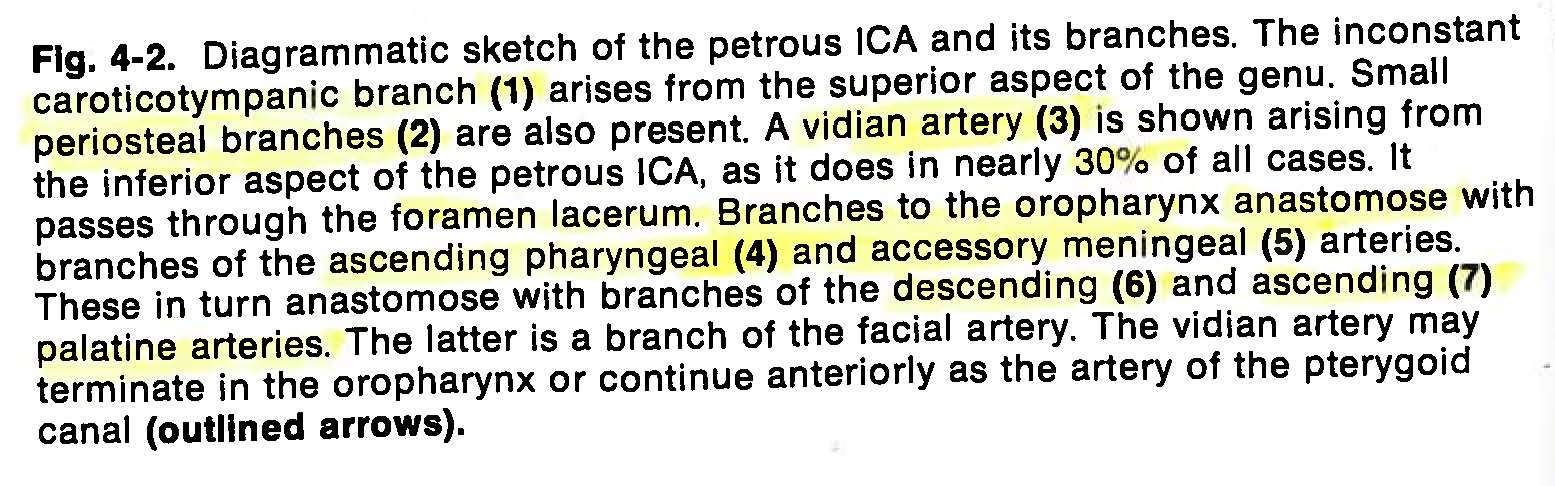 Internal Carotid Artery
Cervical and Petrous Component

Anomalous Branches
Inferior and Ascending Pharyngeal 
Vidian
Occipital
Pro-atlantal Intersegmental anastomosis with the vertebral
Hypoglossal anastomosis with the Basilar
Internal carotid artery
Embryologic Anomalies
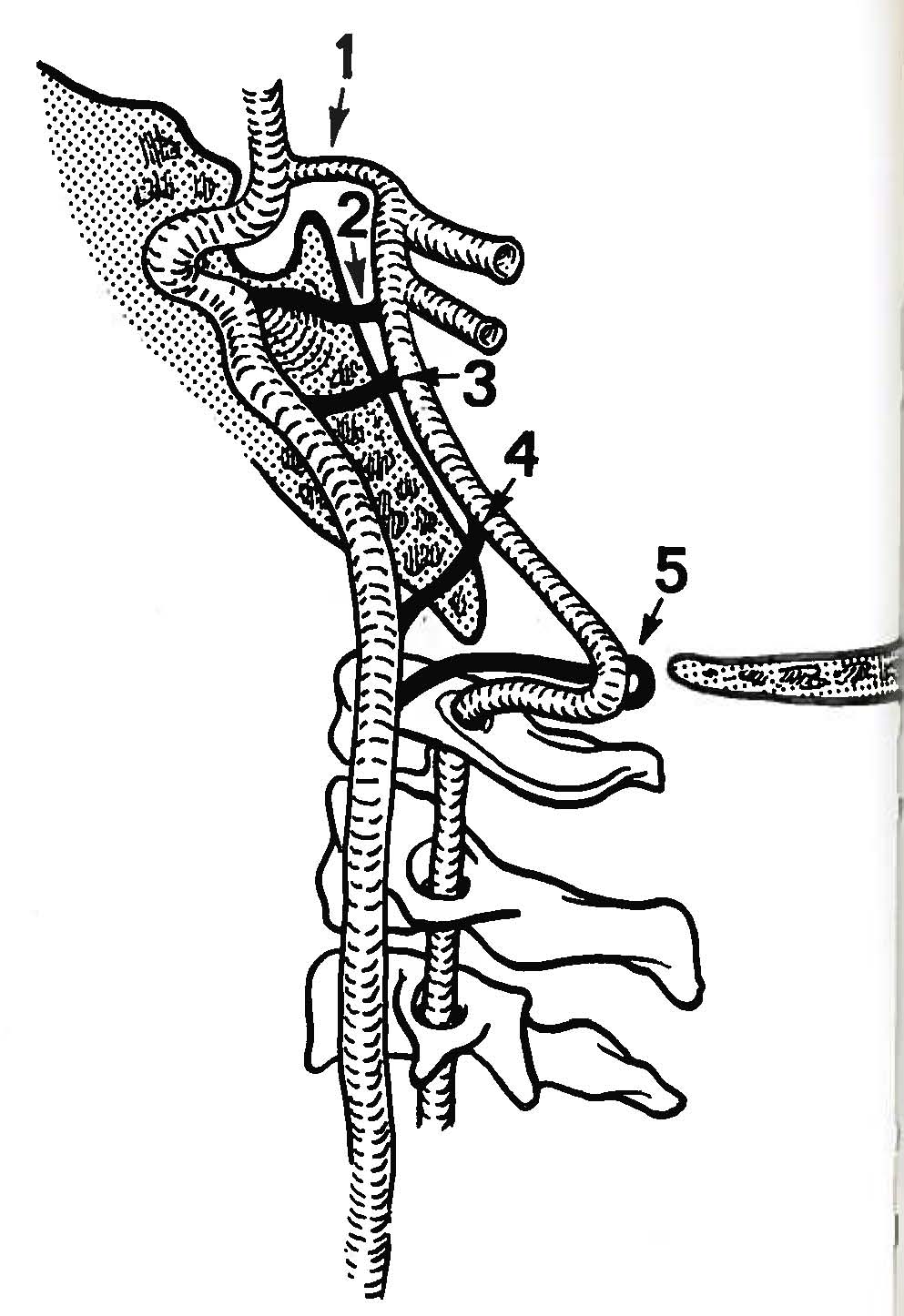 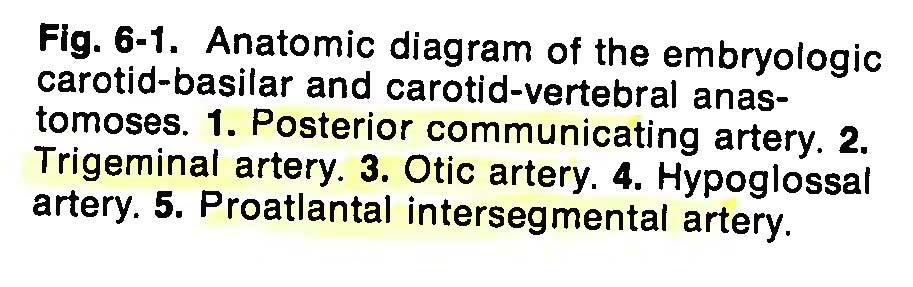 Internal Carotid ArterySegments
C1- Cervical Segment: Bifurcation to Carotid Canal
C2 & C3- Petrous & Lacerum Segments: Commonly called the Petrous Segment
	   Branches: Caroticotympanic Art                         Vertical- Genu- Horozontal Components
	                    Vedian Art	                                          Foramen Lacerum to Petrolingual Ligament
C4- Cavernous Segment: Petrolingual Ligament to Proximal Dural Ring
	   Branches: Meningohypophyseal Trunk
		 Inferolateral Trunk
		 Capsular Artery of McConnell
C5- Clinoidal Segment: Proximal to Distal Dural Ring
	   Branches: 20% Ophthlamic Artery 
C6- Ophthalmic Segment: Distal Dural Ring to Posterior Communicating Artery
	   Branches: Superior Hypophyseal Artery
		 Ophthalmic Artery
C7- Communicating Segment: Posterior Communicating Artery to Bifurcation
	   Branches: Posterior Communicating Artery
	                     Anterior Choroidal Artery
Internal Carotid Artery
Internal Carotid Artery
Extradural Vascular Supply

Caroticotympanic Art: Tympanic Cavity

Vidian Art: Posterior Superior Nasopharynx

Meningohypophyseal Trunk: Tentorial Artery of Bernasconi and Cassinari

		                 Dorsal Meningeal Artery
		                 Inferior Hypophyseal Artery

Inferolateral Trunk: Cranial Nerves and Dura of Cavernous Sinus

McConnell’s Capsular Art: Floor of the Sella Turcica
Figure of Cavernous Carotid
Figure of Cavernous Carotid
Right pterional window: right supraclinoid carotid artery, right carotid bifurcation, right MCA, right ICA, right I, II, III, IV, V1 CNs, right SCA, right P1 and P2, basilar tip and right PcomA are visible
Right orbito-Zygomatic trans-cavernous window: basilar tip , right SCA, both P1, right P2, both PcomA, right II, III, IV, V1, V2 CNs, intracavernous carotid artery, meningo-hypophyseal trunk, gasserian ganglion  are visible
Right orbito-Zygomatic trans-cavernous window: view of mid-portion of the basilar artery through Parkinson’s triangle
Right orbito-Zygomatic trans-cavernous window: view of mid-portion of the basilar artery through Parkinson’s triangle
The lateral wall of the cavernous sinus has been removed: View of the intrapetrous and intracavernous carotid artery and foramen lacerum, right VI CN and Dorello’s canal
Internal carotid artery
Intradural Vascular Supply Around Circle of Willis
  
   Superior Hypophyseal Artery:         Hypophyseal Stalk and Anterior Lobe
                                                           Optic Chas
Ophthalmic Artery:                          Globe and Orbital Contents
   Posterior Communicating Art:         Anterior Thalamoperferators
                                                           Tuber Cinereum, Subthalamic Nucleus
 		      Ventral and Periventricular Thalamic Nuclei
	                                   Mammillary Bodies, Posterior Hypothalamus
                                                            Posterior Chiasm, Cerebral Peduncles
                                                            Posterior limb of Internal Capsule 
  Anterior Choroidal Artery:                Posterior limb of Internal Capsule
		       Lentiform Nuclei (Basal Ganglia)
		       Optic Radiations
		       Amygdala
		       Choroid Plexus
Recurrent Artery of Heubner:             Basal Ganglia – Globus Pallidus/Caudate
               14% off A1                         Internal  Capsule- Anterior Limb
               78% off A2                         Hypothalamus 
Anterior Communicating Artery:       Optic Chiasm, Lamina Terminal
Perforators                                            Hypothalmus, Parolfactory Area
                                                           Cingulate Gyrus, Corpus Callosum
Branches: Clinoidal Segment of Internal Carotid
Internal Carotid Artery
Circle of Willis- Classic View
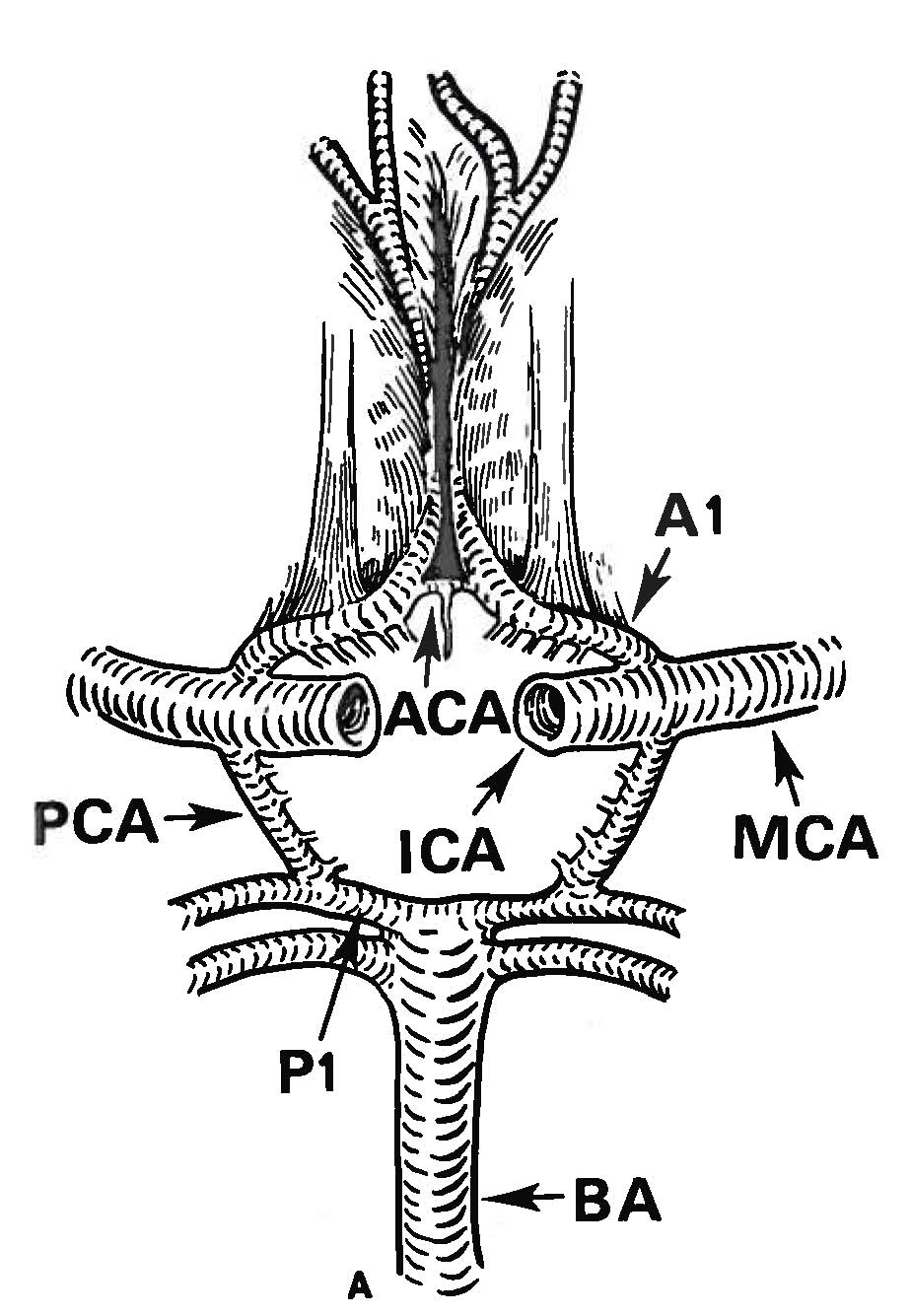 Fig. 6-2. Anatomic diagram of the circle of Willis. (A) “Classic” circle of Willis. No component is hypoplastic or absent. This balanced configuration is present in only 18% of all cases.
Seen in 18% of Patients
Circle of Willis: Inferior View
Right Pterional window: Supraclinoid carotid artery, anterior clinoid process, posterior clinoid process, optic chiasm, right II and III CNs, right PcomA, right P1 and P2 and basilar tip are visible
Right pterional window: right supraclinoid carotid artery, right carotid bifurcation, right MCA, right ICA, right I, II, III, IV, V1 CNs, right SCA, right P1 and P2, basilar tip and right PcomA are visible
Internal Carotid Artery
Variants in Circle of Willis 

Hypoplasia of one or both Posterior Communicating Arteries                      22%

Absent or Hypoplastic A1 Segment                                                                   25%

Hypoplastic P1 Segment with Fetal Origin of Posterior Cerebral Artery         15%

Duplicated Anterior Communicating Artery                                                        9%
CTA of Circle of Willis
CTA of Circle of Willis
CTA of Circle of Willis
Internal Carotid Artery
Anterior Cerebral Artery
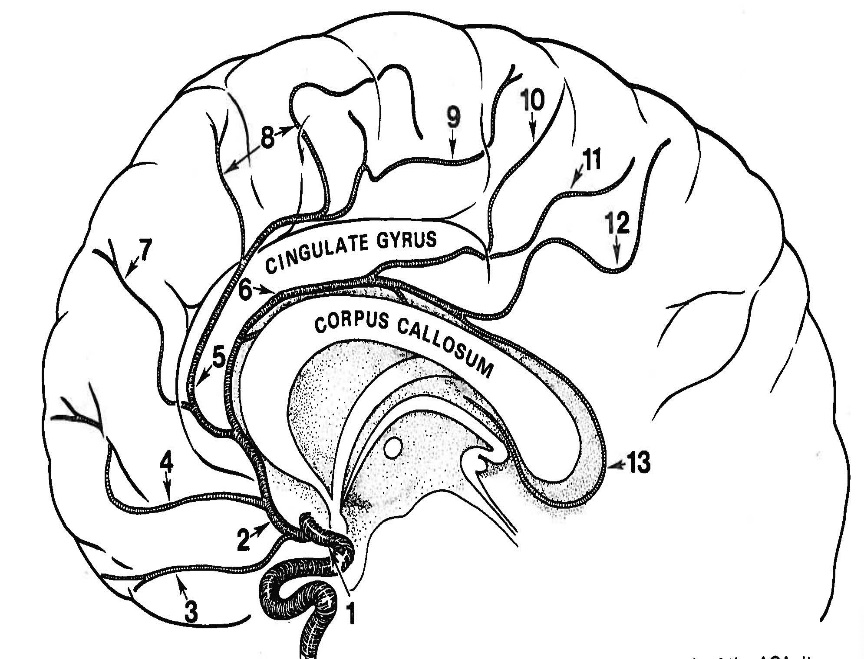 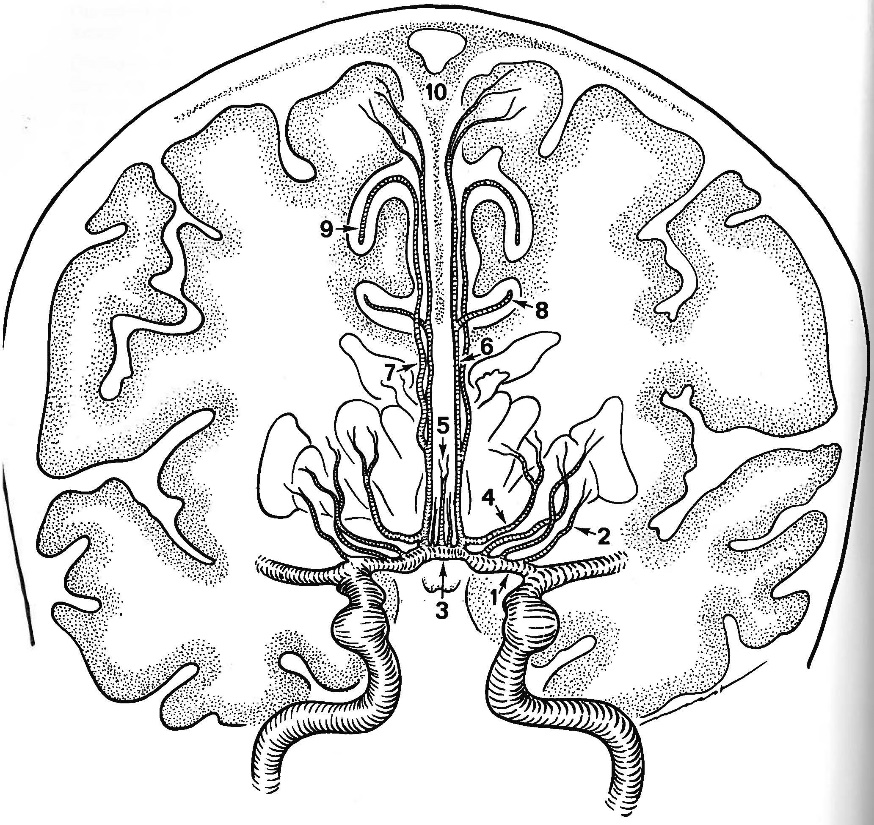 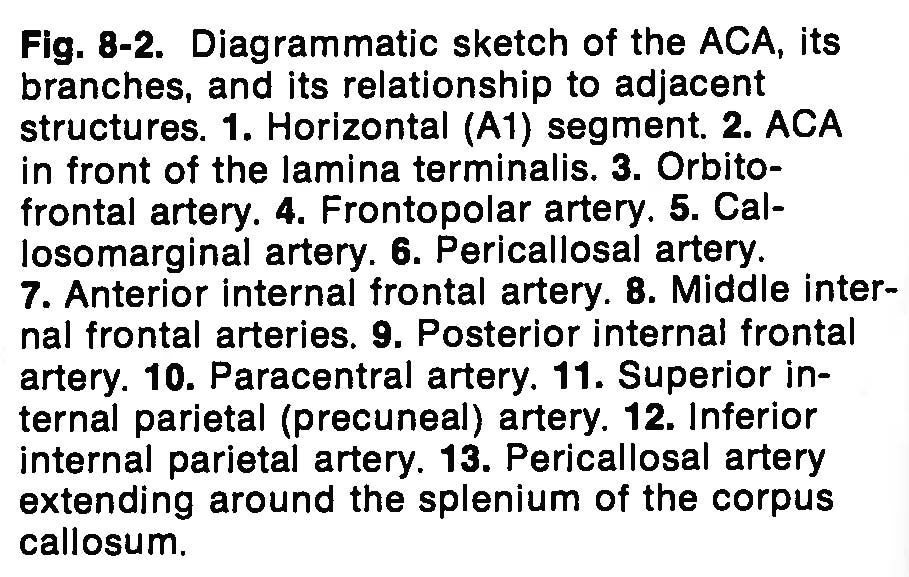 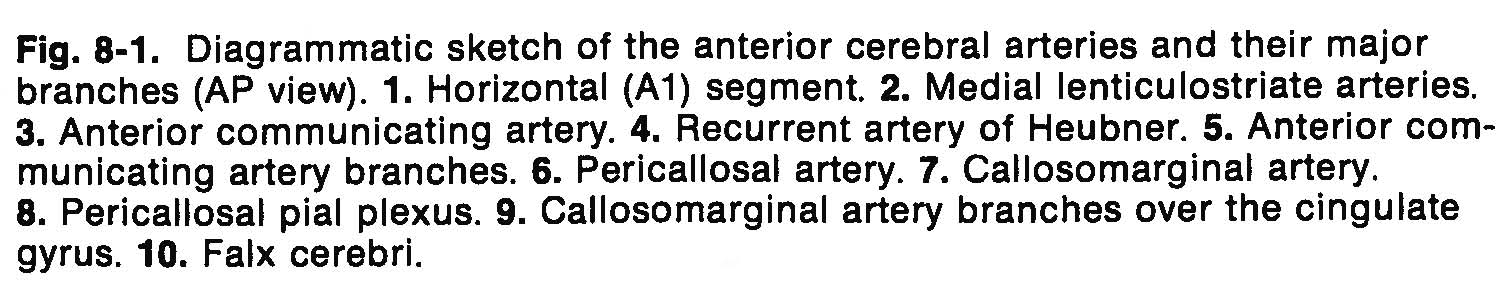 Medial View Anterior Cerebral Artery
Anterior Cerebral Artery
Medial Lenticulostriate Vessels (A1)

Anterior Perforated Substance             Dorsal Optic Chiasm
Subfrontal Area                                     Anterior Commisur 
Septum Pellucidum                               Hypothalamus
                                Para-olfactory Areas
Medial and Lateral Lenticulostriate Vessels
Lateral Angiogram: Internal Carotid Artery
AP Angiogram Internal Carotid Artery
Lateral MRA: Internal Carotid Artery
AP MRA Internal Carotid Artery
Internal Carotid Artery
Middle Cerebral Artery
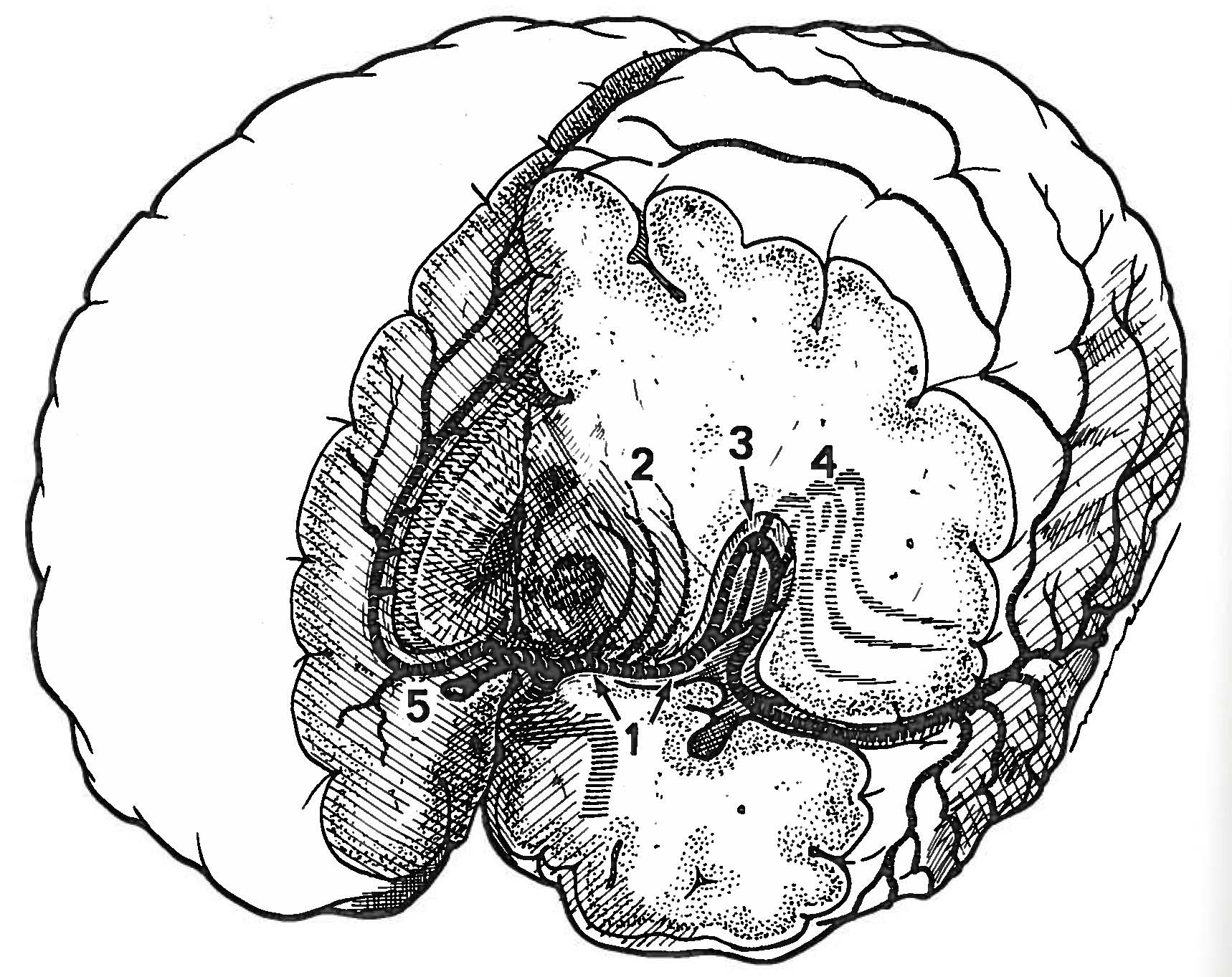 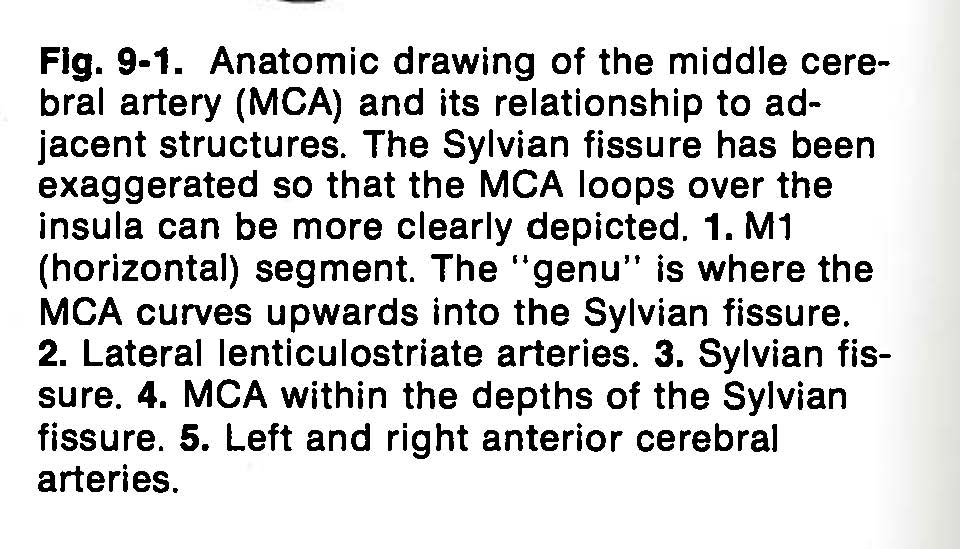 Middle Cerebral Artery: Inferior View
Middle Cerebral Artery
Lateral Lenticulostriate Vessels

Basil Ganglia

Internal Capsule 

Caudate Nucleus
Lateral Lenticulostraiate Vessels
Lateral Angiogram Middle Cerebral Artery
Middle Cerebral Artery
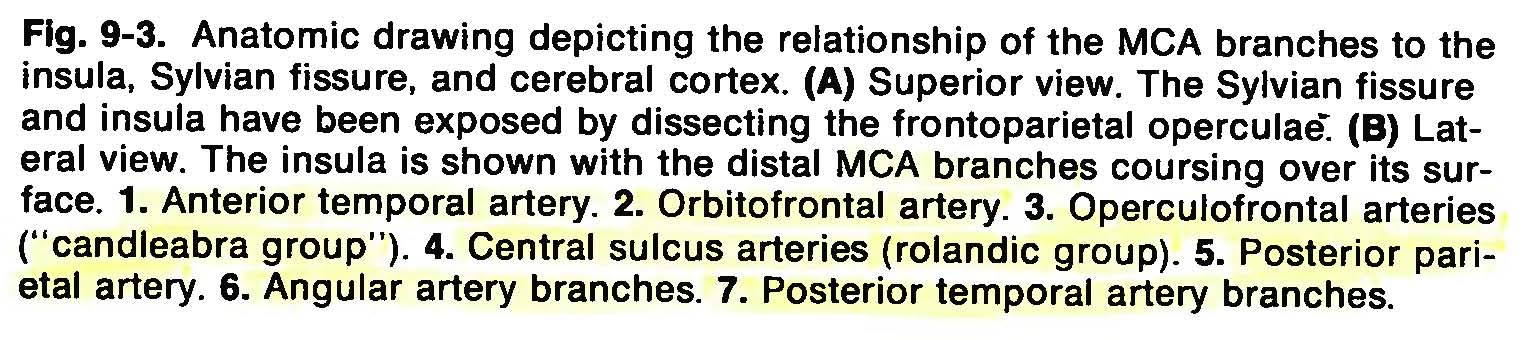 AP Angiogram Middle Cerebral Artery
AP Angiogram Middle Cerebral Artery
AP MRA Middle Cerebral Artery
Arteries of Posterior Fossa
Vertebrobasilar System
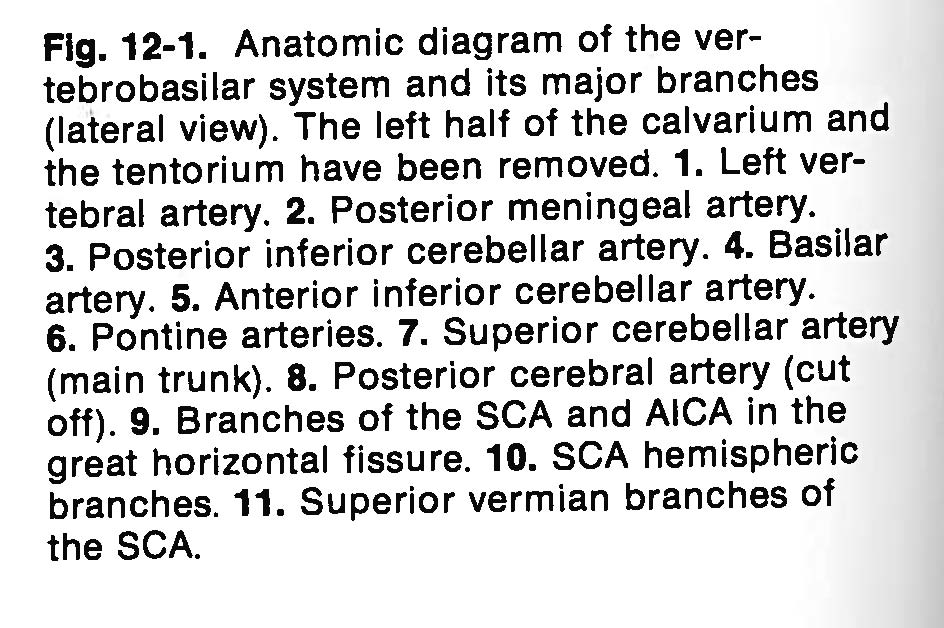 Arteries of Posterior Fossa
Vertebrobasilar System
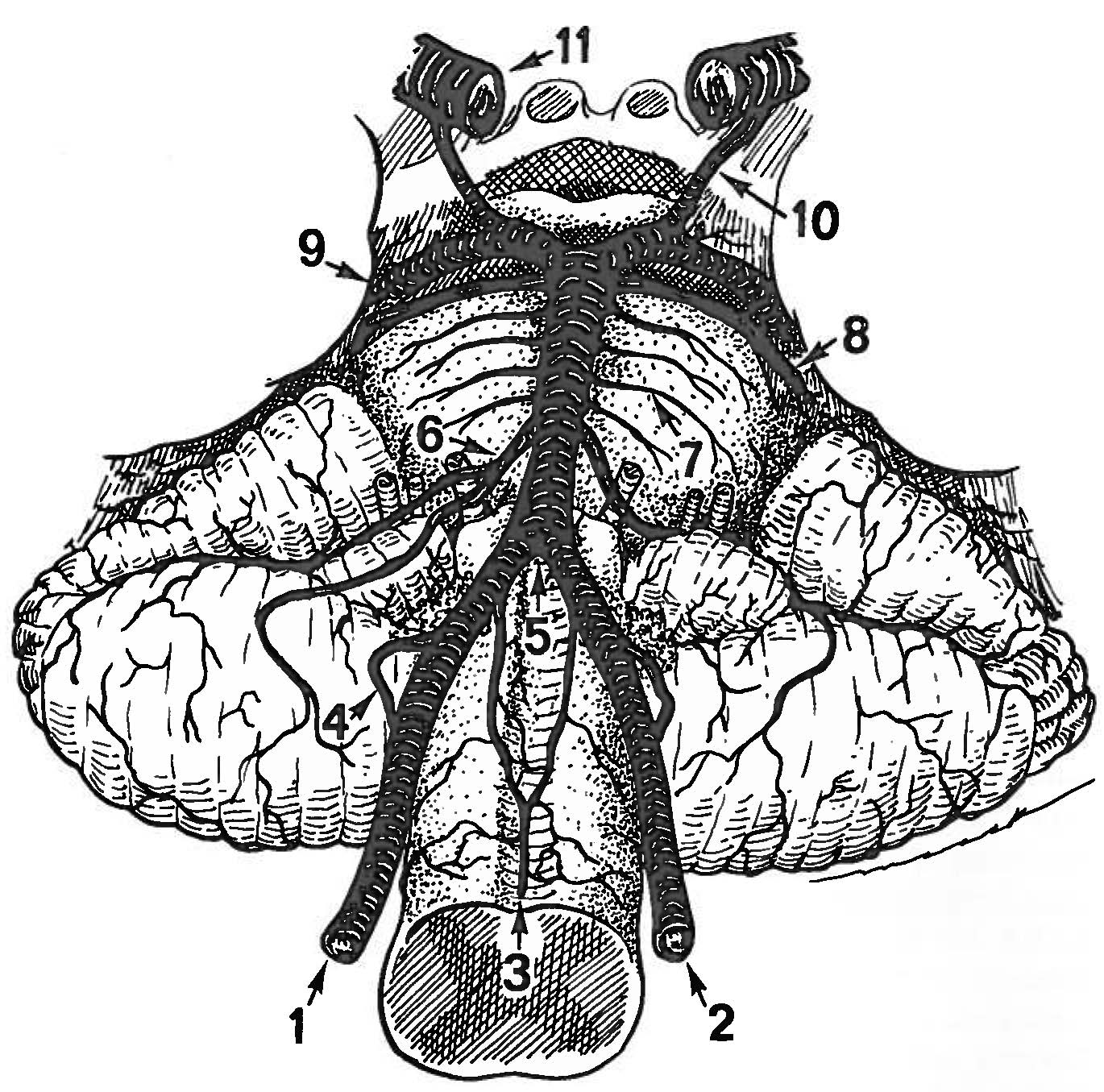 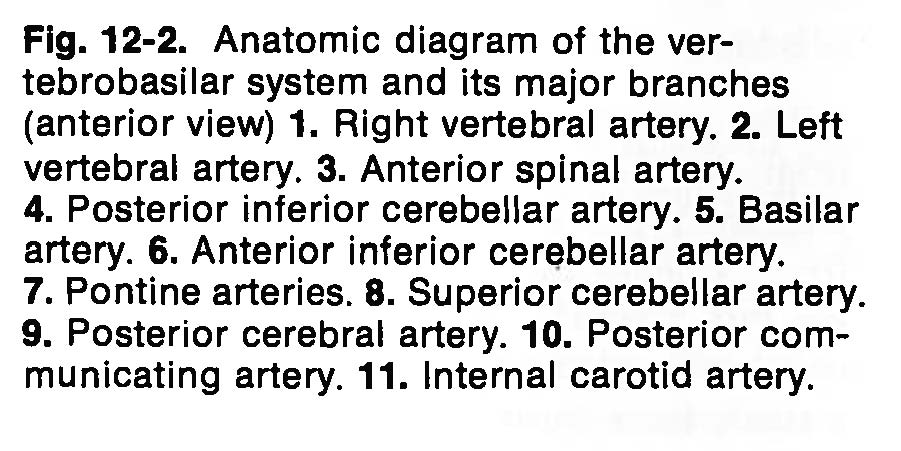 Arteries of Posterior Fossa
Vertebrobasilar System
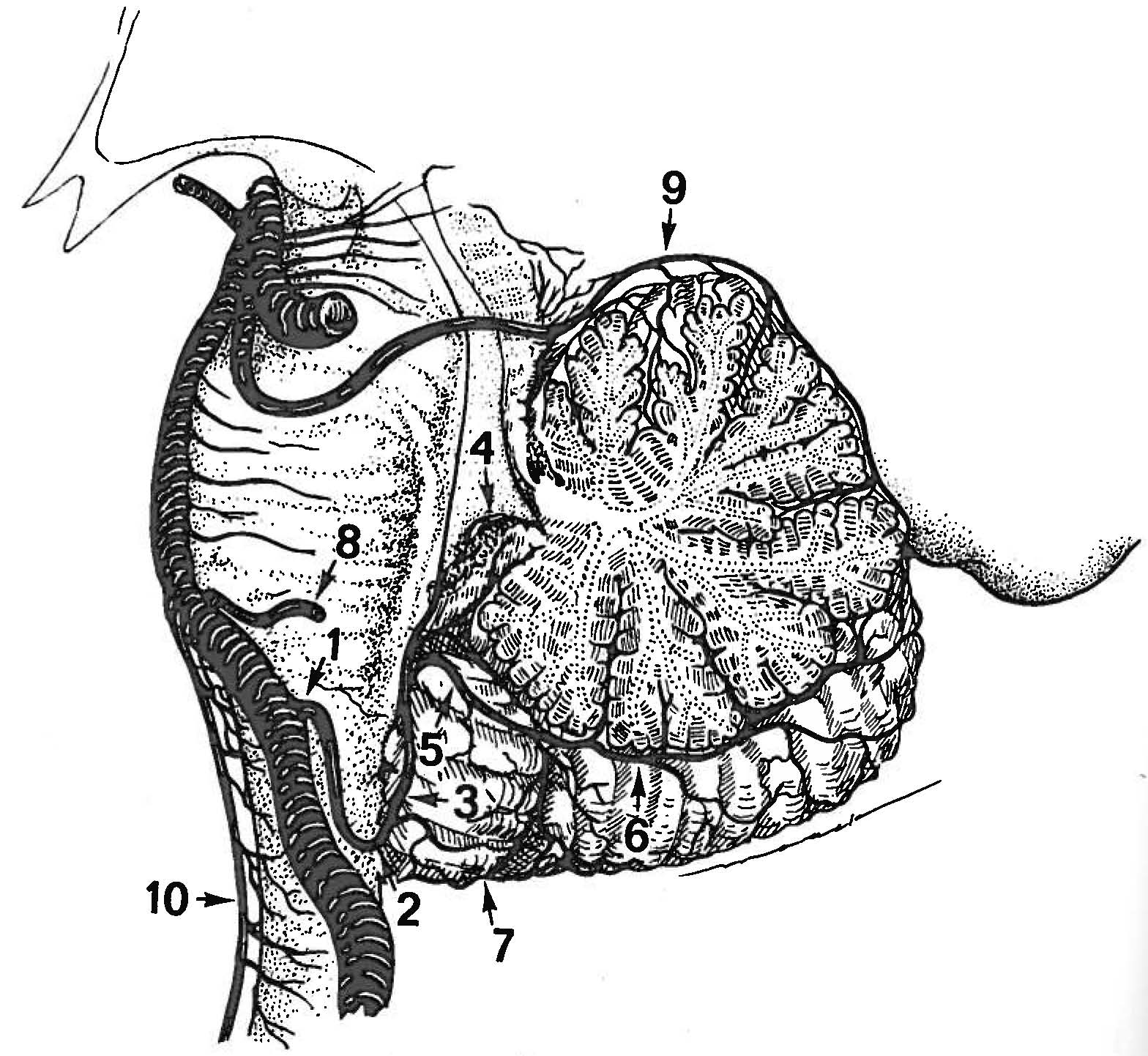 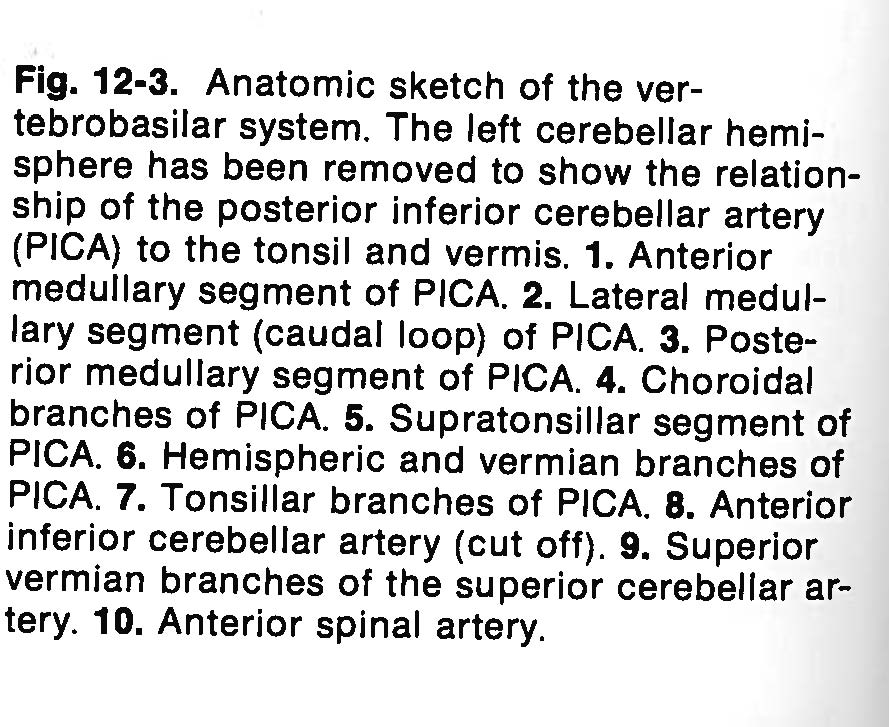 Lateral Angiogram Verterbral Artery
AP Angiogram Vertebral Artery
Arteries of Posterior Fossa
AP MRA Vertebral Artery
Posterior Circulation
The lateral wall of the cavernous sinus has been removed: View of the intrapetrous and intracavernous carotid artery and foramen lacerum, right VI CN and Dorello’s canal
Left Transcavernous View: Basilar Apex
Left Transcavernous View: Vertebral Confluens
Anterior petrosectomy surgical window: basilar artery, vertebro-basilar junction, and right aica are visible
Left trans-otic surgical window: sigmoid sinus, jugular bulb, left intrapetrous carotid artery, left facial nerve, left aica, left petrosal vein, are visible
Right trans-cochlear surgical window: basilar artery, right aica, right petrosal vein and right VI CN are visible
Right far lateral approach: superior oblique muscle is lifted and extra-cranial vertebral artery is exposed, right occipital artery is visible
Far Lateral View: Cervical Vertebral
Left far lateral approach: dura is opened and left Pica is visible
Left Far lateral approach: Pica, vertebral artery, spinal and cranial XI, XII CNs are visible
Left far lateral surgical window: brunches of Pica, IX, X CNs and choroid plexus of IV ventricle are visible
Trans-facial surgical window: vertebral arteries, vertebro-basilar junction, both VI, left VII, left VIII CNs, aica, anterior spinal arteries and petrosal vein are visible
Trans-facial surgical window: vertebral arteries, vertebro-basilar junction, both VI, left III CNs, both AICAs, both PICAs, anterior spinal arteries, both SCAS, left P1, P2, left PComA, and petrosal veins are visible
Posterior Cerebral Artery
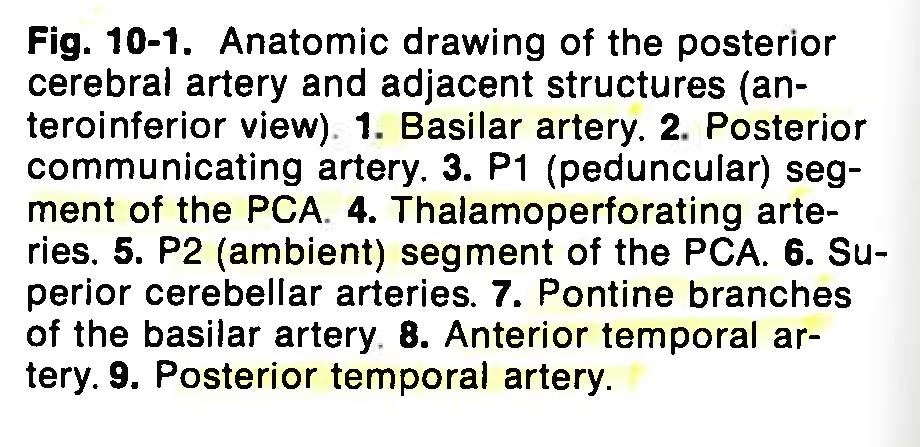 Posterior Cerebral Artery
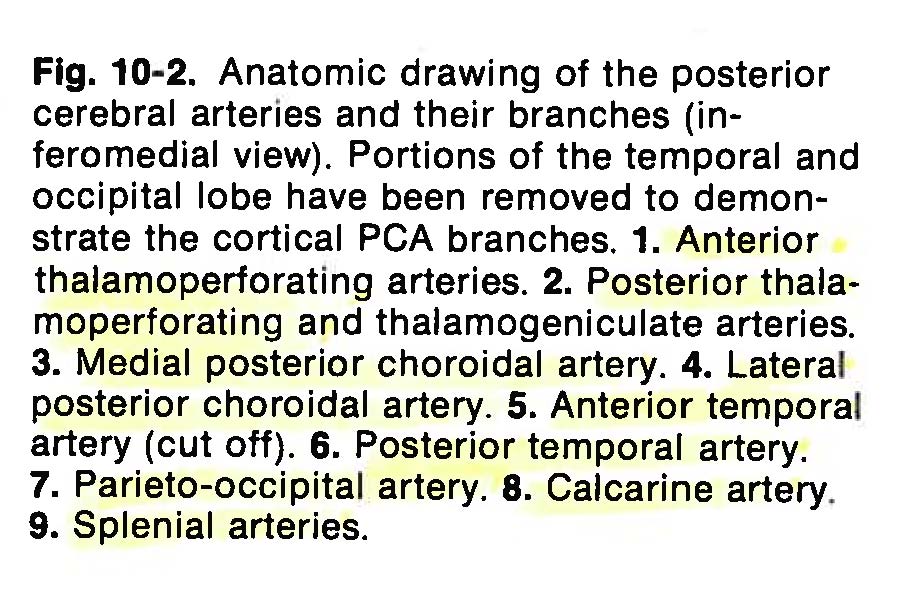 Posterior Cerebral Artery
Thalamoperforating Arteries


Origin: PCoA (Anterior) and P1 Segment of PCA (Posterior)

Enter: Posterior Perforating Substance

Supply: Thalamus, Hypothalamus, Subthalamic Nuclei, Nuclei of CN 3 + 4, Oculomotor nerve, Posterior Limb of Internal Capsule
Posterior Cerebral Artery
P2 Segment Branches

Thalamogeniculate Arteries:  Thalamus, Posterior Limb Internal Capsule, 				            Geniculate, optic tract

Medial Posterior Choroidal:    Thalamus, Pineal Body, Choroid Plexus

Lateral Posterior  Choroidal:   Cerebral Peduncle, Posterior  commissure, lateral                                        
                                                   geniculate, Thalamus, Fornix, Caudate
Inferior Temporal Arteries
Posterior Cerebral Artery
Lateral Angiogram Posterior Cerebral Artery
AP Angiogram Posterior Cerebral Artery
Lateral MRA Posterior Cerebral Artery
Submental Vertex View of PCA
Posterior Cerebral Artery
P3 Segment Branches

Parieto-Occipital

Calcarine

Splenial
Venous Drainage of Head
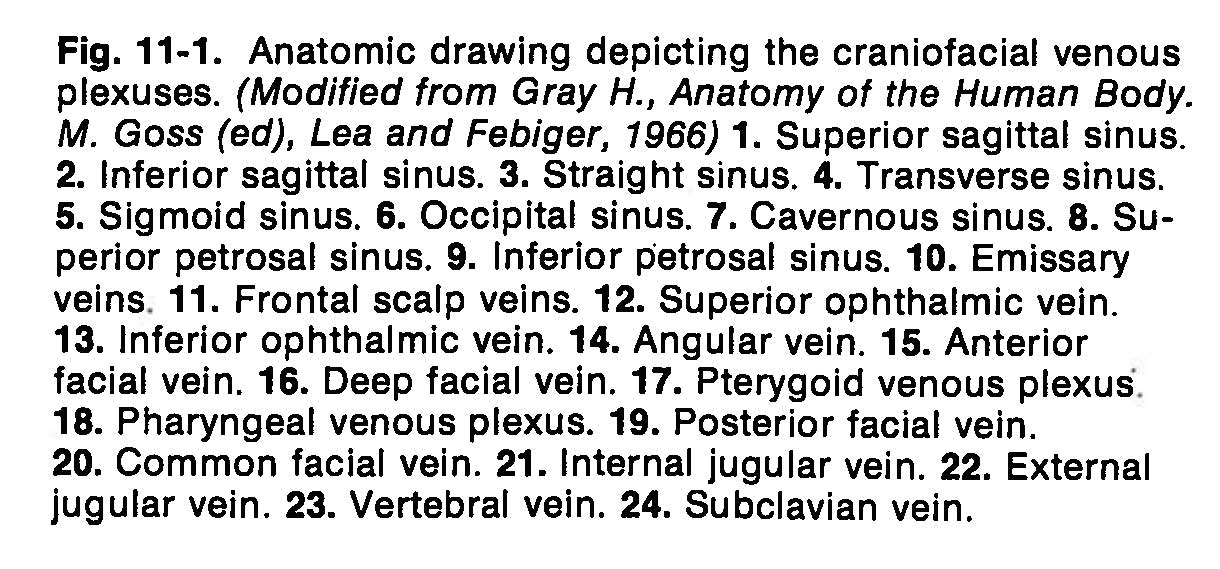 Venous Drainage of Head
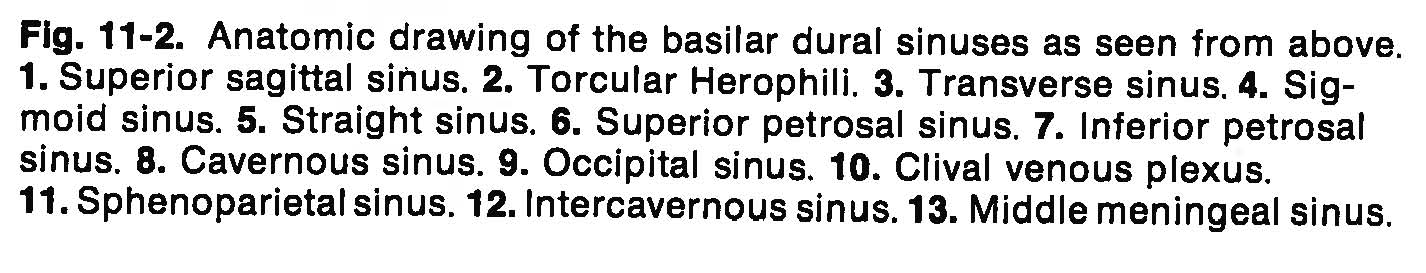 Venous Drainage of Head
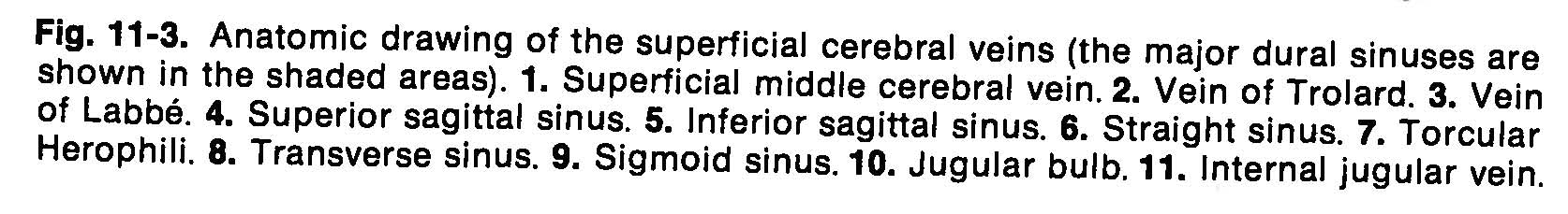 Venous Drainage of Head
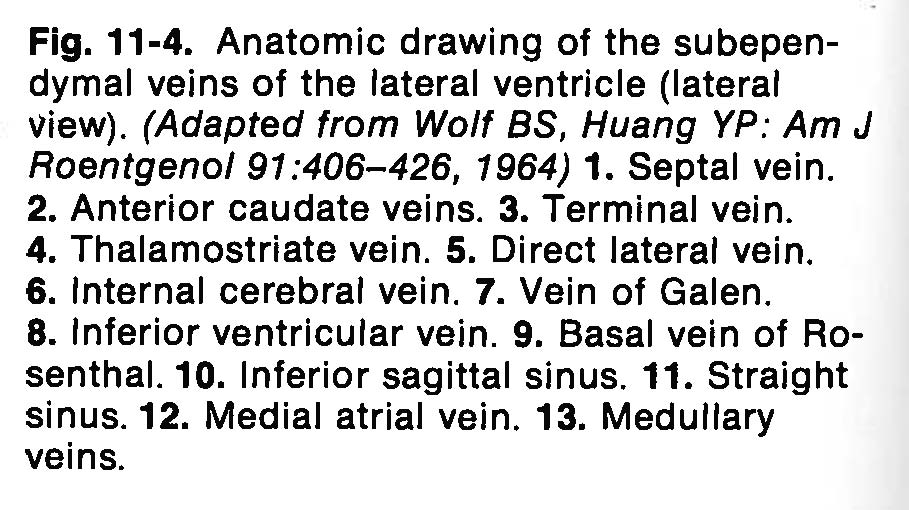 Venous Drainage of Head
Venous Drainage of Head
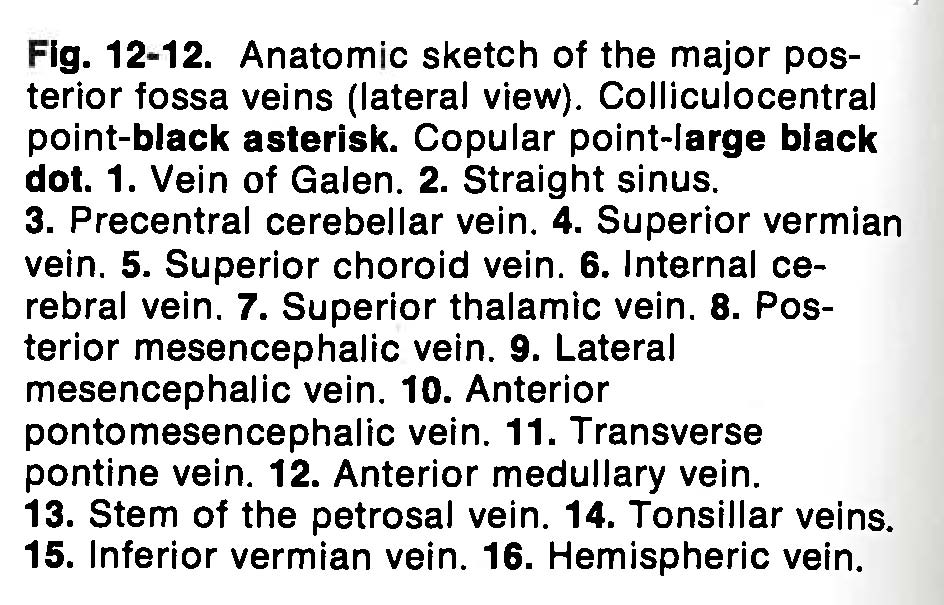 Venous Drainage of Head
Venous Phase Angiogram
View of Superior Sagittal Sinus
AP Venous Angiogram
Lateral MRV
AP MRV
Submental Vertex MRV
Venous Drainage of Posterior Fossa
Venous Drainage Around Brain Stem
Ventricular Venous Drainage
Venous Drainage of Head